Электронные таблицы
Учитель информатики 
школы 53 Приморского района Санкт-Петербурга Лучина Д.С.
Основные элементы
Строка формул
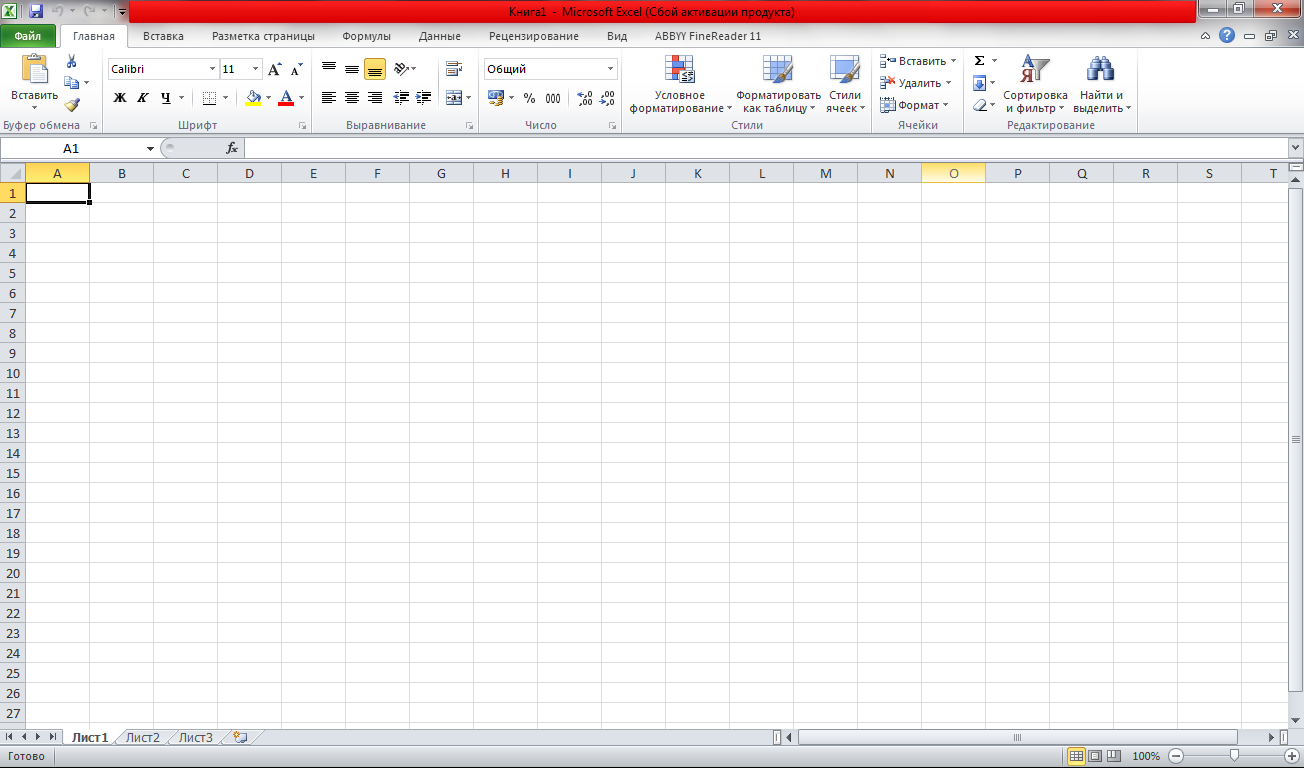 Адрес ячейки
Ячейка
Диапазон ячеек
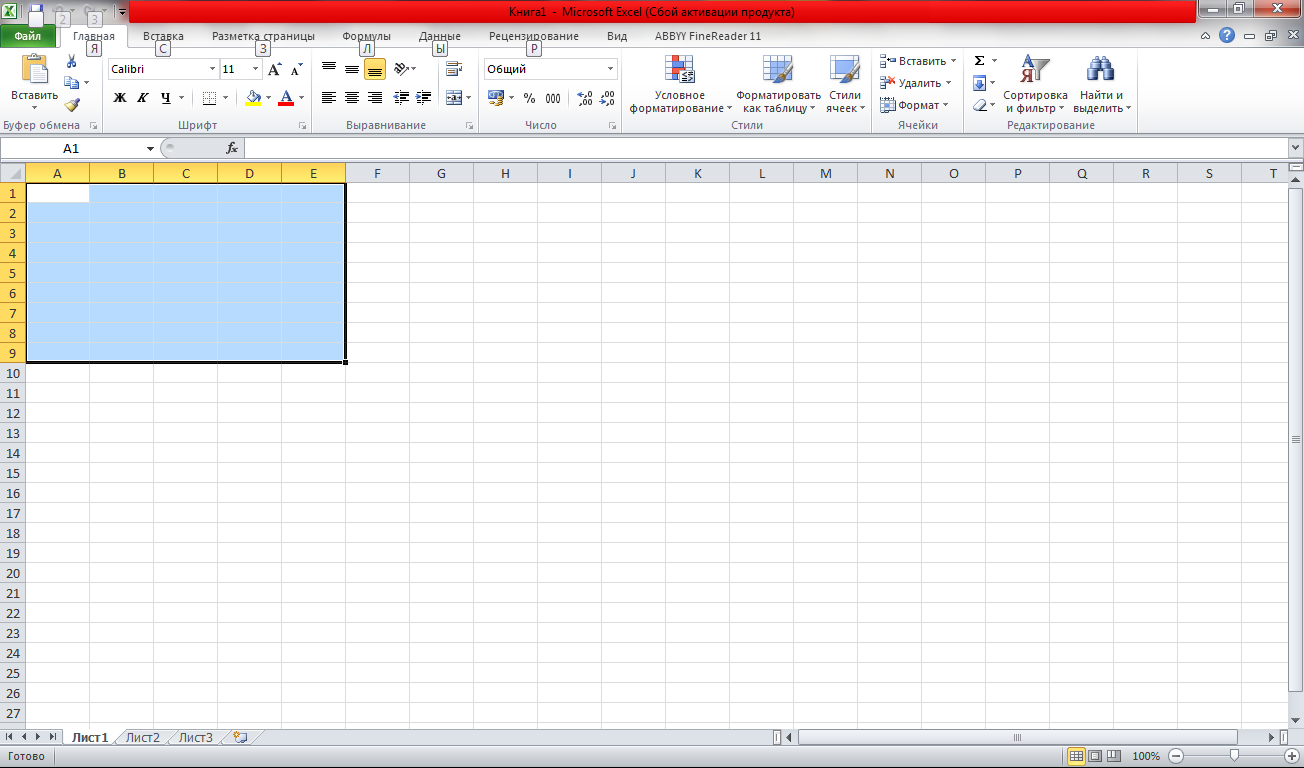 А1:Е9
Типы данных
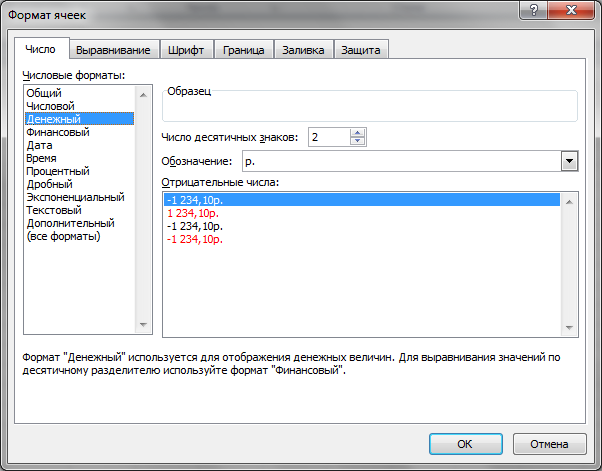 Типы данных
Числовые данные выравниваются по правому краю, текстовые – по левому
У каждого типа данных есть настраиваемые способы отображения
Тип данных очень важен, так как для каждой функции предусмотрены определённые типы данных.
Формат ячеек
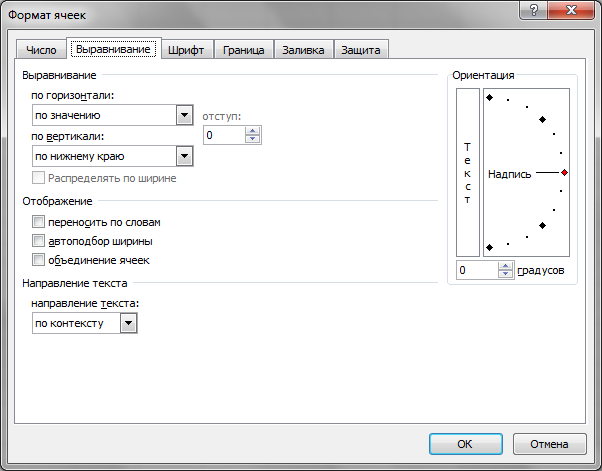 Формат ячеек
Формат ячеек позволяет настроить выравнивание; тип, цвет, размер и начертание шрифта; тип, цвет и толщину границы ячейки; цвет фона, а также защиту данных и формул в ячейке
Формулы в ЭТ
Ввод формулы начинается со знака =
Мастер функций
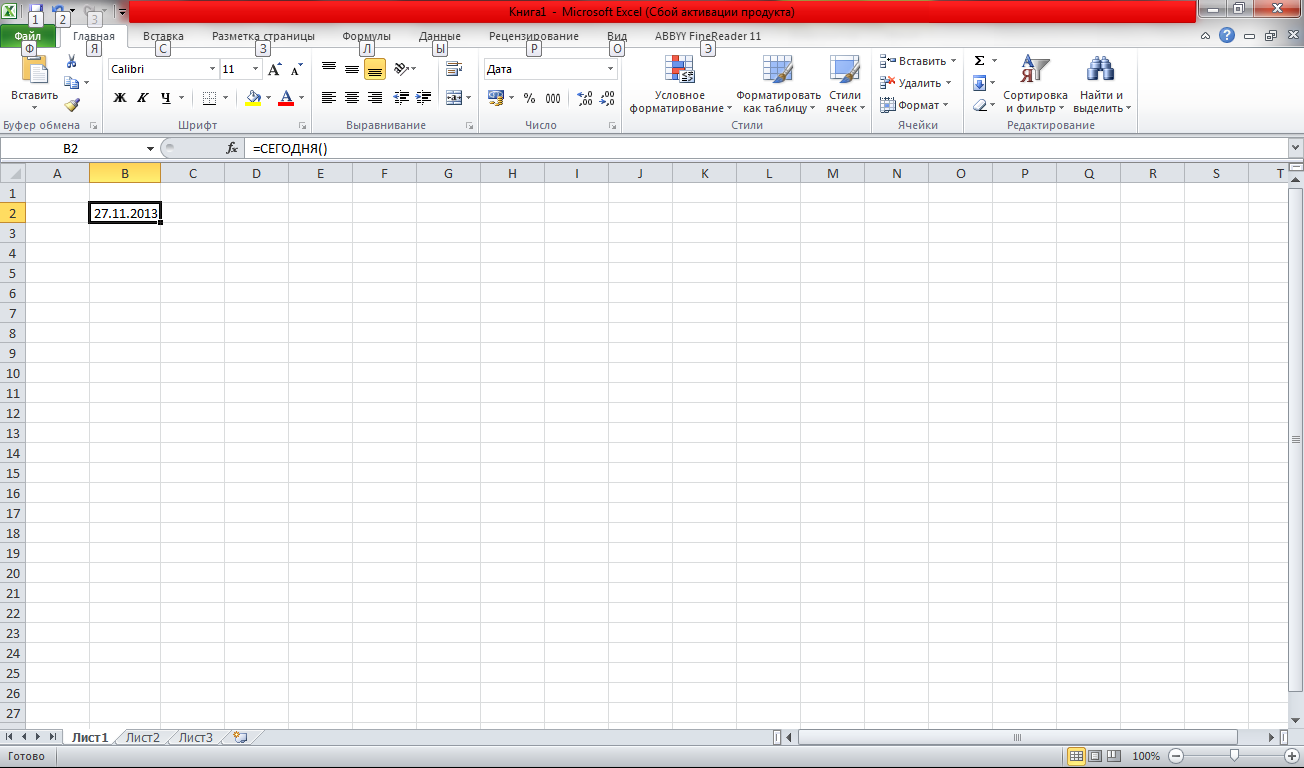 В ячейке отображается результат выполнения функции
В строке формул – сама функция
Задание
Создать электронную таблицу следующего вида:
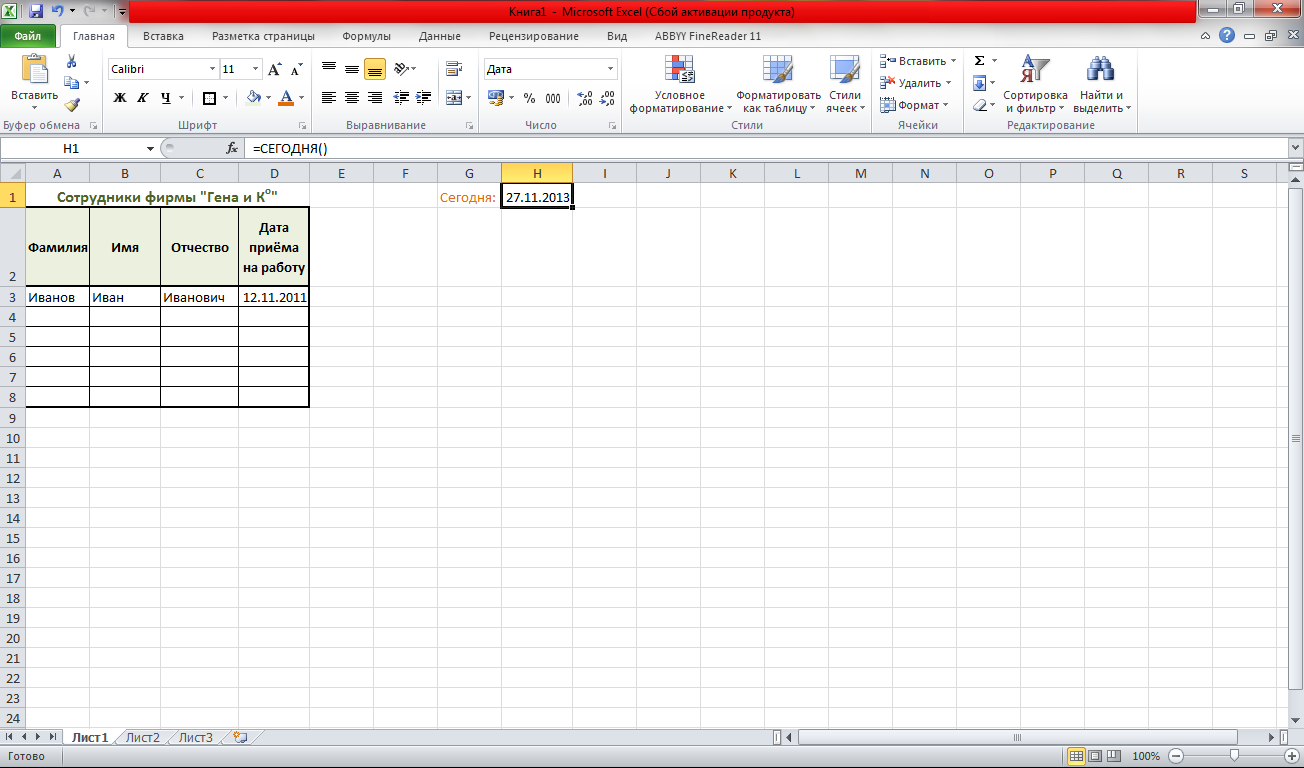